Урок химия 8 класс «Вода –растворитель. Растворы. Значение воды».

Учитель биологии и химии
Губайдуллина Н.И.
Цель урока: расширить представление о воде как уникальном веществе на Земле; процессе растворения и растворах.
Задачи:  
-образовательная: продолжить формирование представлений о свойствах воды;
познакомить с растворением как физико-химическим процессом,
дать классификацию растворов по признаку растворимости.
сформировать понятия: раствор, растворитель, кристаллогидрат.
- развивающая: обеспечить развитие умений сравнивать познавательные объекты; 
содействовать развитию умений использовать научные методы познания (наблюдение, эксперимент);
- воспитательная: воспитание общей культуры, воспитывать бережное отношение к природе
Вода…..Тебя невозможно описать,
Тобой наслаждаются,
Не ведая, что ты такое!
Мало сказать, что 
Ты необходима для жизни:
Ты – сама жизнь!


       Антуан де Сент-Экзюпери
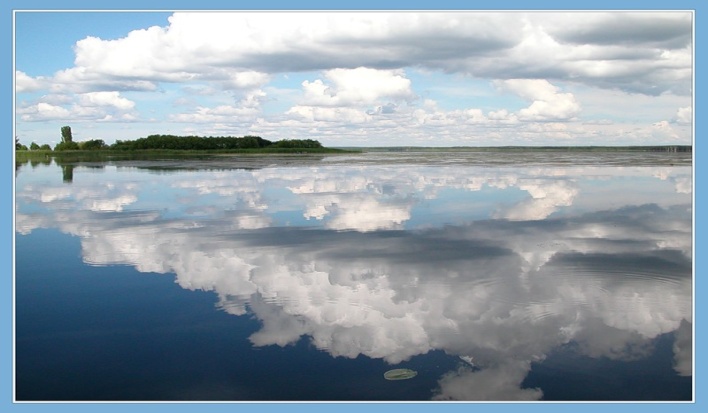 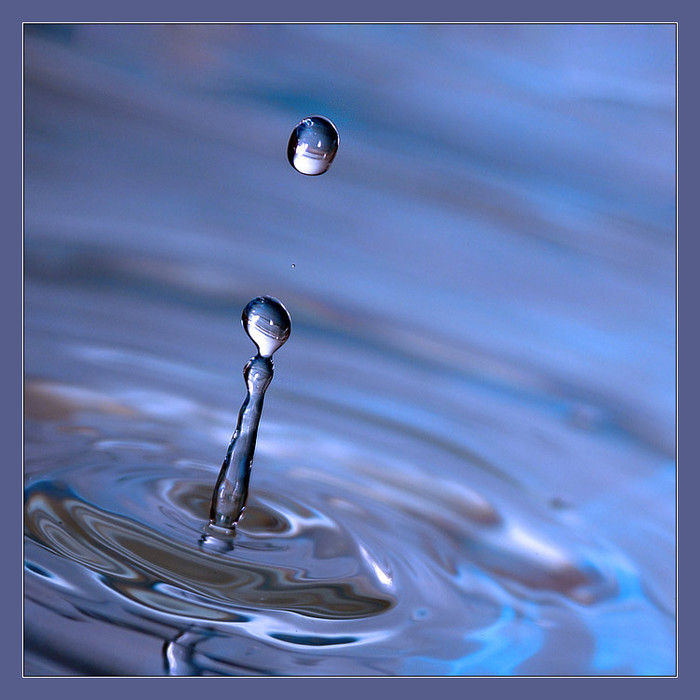 А, что мы знаем о воде……?
1.	Формула воды – Н2О.
2.	Относительная молекулярная масса воды равна 16
3.	Большое поверхностное натяжение
4.          Вода может существовать в трех агрегатных состояниях
5.	Соль можно выделить из раствора фильтрованием.
6.	Вода – хороший растворитель.
7.	Чтобы выделить соль из раствора, его необходимо выпарить.
8.	Вода – летучая жидкость
9.	Вода имеет вкус и запах.
10.	Вода не имеет вкуса и запаха.
А, что мы знаем о воде……?
1.	Формула воды – Н2О.
2.	Относительная молекулярная масса воды равна 16
3.	Большое поверхностное натяжение
4.          Вода может существовать в трех агрегатных состояниях
5.	Соль можно выделить из раствора фильтрованием.
6.	Вода – хороший растворитель.
7.	Чтобы выделить соль из раствора, его необходимо выпарить.
8.	Вода – летучая жидкость
9.	Вода имеет вкус и запах.
10.	Вода не имеет вкуса и запаха.
Вода
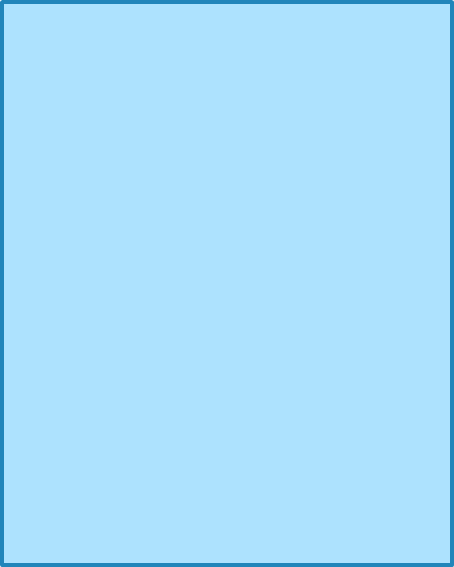 Поверхностное натяжение
Химическая формула:
H2O
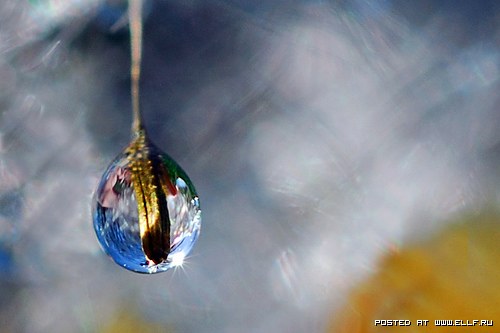 Агрегатные состояния:
Газ
Жидкость
Твёрдое вещество
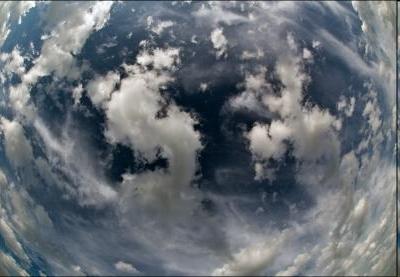 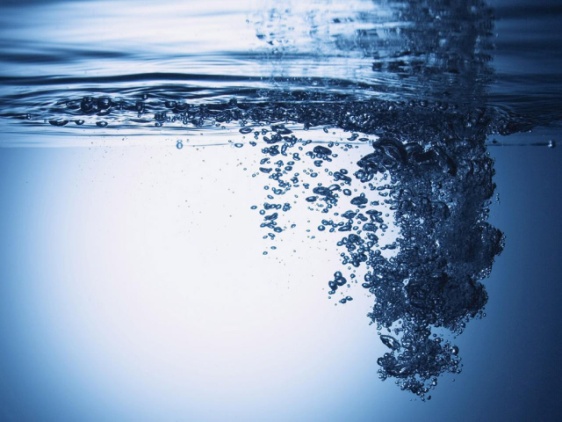 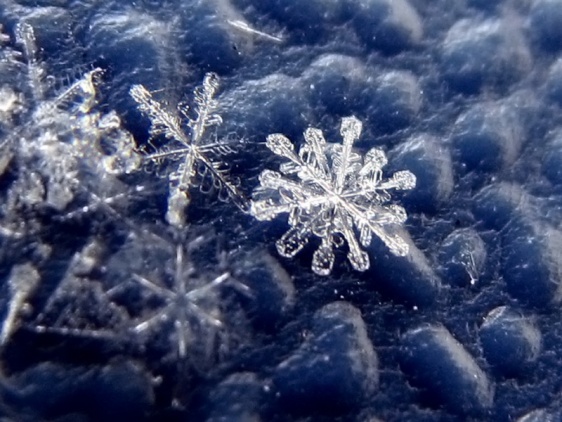 Вы когда -нибудь сдавали кровь на анализ? А знаете ли вы, что наша кровь по составу очень похожа на океанскую воду? О чём вам это говорит?
Жизнь зародилась в воде…….
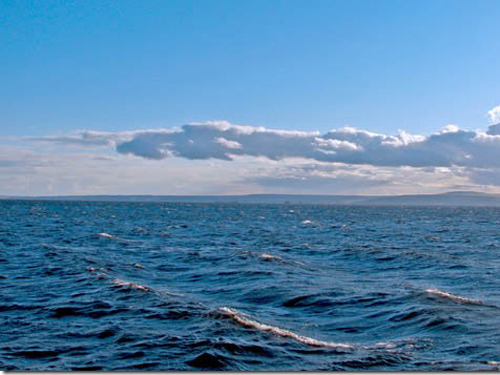 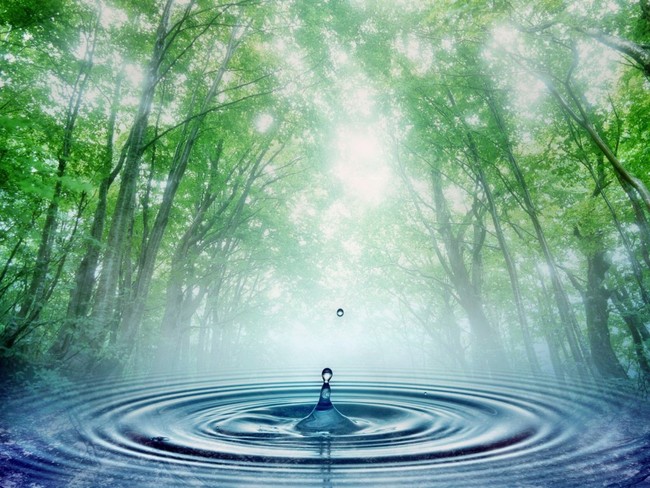 Роль воды  в жизни животных человека
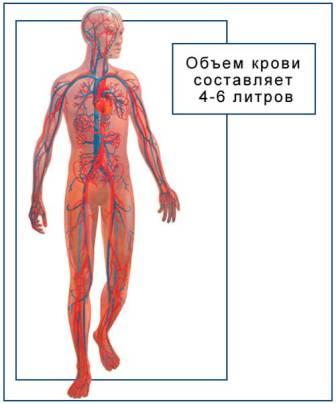 - в организмах животных – воды 60 - 90%
- состав плазмы крови очень близок к составу   воды морей и океанов, 
- 6-недельный эмбрион – 97,6 % воды,
- новорожденный организм – 70 – 83 %
- взрослый организм – 75%
- кровь – 81%
- плотные ткани (мышцы) – 75%
- кости – 20%
Ежесуточно выделяется в виде:
- слюны - 1500мл
- желудочного сока – 2500мл
- сок поджелудочной железы – 700мл
- кишечные соки – 3000мл
18:52:22
Роль воды в жизни растений
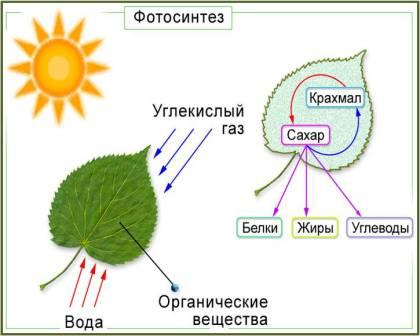 растения на 50-90% состоят из воды
минеральные вещества поступают в растение только в растворенном виде
вода  участвует в фотосинтезе
обеспечивает объем и упругость клетки
18:52:23
Подумай…?
Составьте схему, отражающую роль воды в природе и жизни человека (можете дополнить)
Роль воды в природе и жизни человека
Внутренняя среда организмов
Почвенное питание растений
Фотосинтез
Среда обитания
Растворитель
18:52:23
Что такое раствор?
Лабораторные опыты
Цель работы: получить  раствор вещества, описать внешний вид раствора
Оборудование и реактивы:
пробирки, стеклянные палочки, вода (Н2О), мел (СаСО3), масло, хлорид натрия (NaCl)
Техника безопасности:
 Аккуратно работать со стеклянной посудой!!!
Лабораторные опыты
Ход работы:
Отчет:
1) В три пробирки налейте по 1/3 воды
что 
наблюдал
что делал
2) В первую пробирку добавьте 2 ложки мела, перемешайте палочкой. Что наблюдаете?
Мел не 
растворился в воде
Смешал
1) вода+мел

2) вода+масло


3) вода+соль
3) Во вторую пробирку добавьте 5 капель масла, перемешайте палочкой. Что наблюдаете?
Масло не
растворилось в воде
4) В третью пробирку добавьте 2 ложки соли, перемешайте. Что наблюдаете?
Соль
 растворилась
Раствор - это однородная система, состоящая из молекул растворителя  и частиц растворенного вещества, между которыми происходят физические и химические взаимодействия.
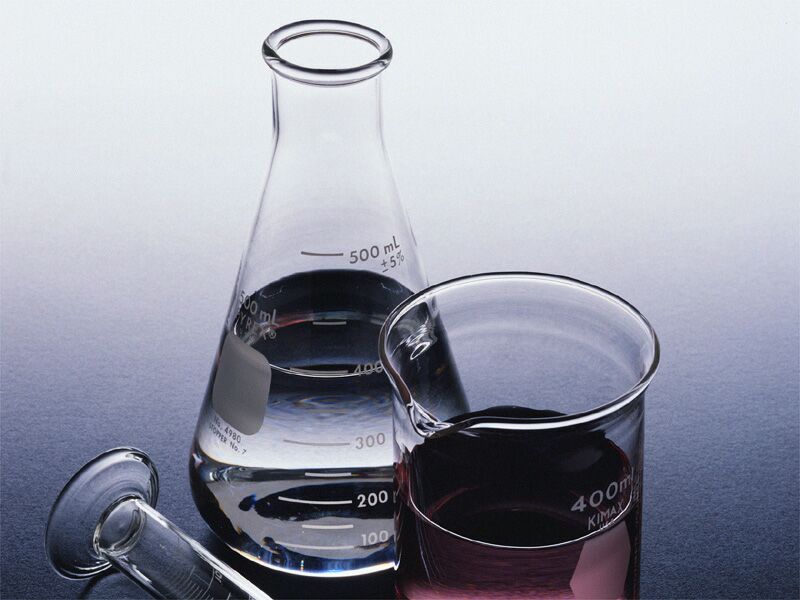 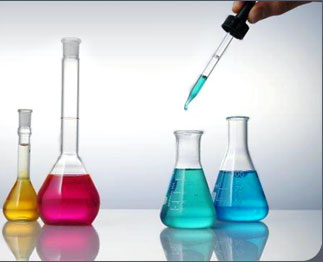 Взвесь -  
это жидкость или газ, в которых относительно равномерно распределены мелкие частицы твердого вещества или капли  другой жидкости.
Взвеси
Суспензия
Эмульсия
Это взвесь, в которой мелкие капельки какой-либо жидкости равномерно распределены между молекулами другой жидкости
Это взвесь, в которой мелкие частицы твердого вещества равномерно распределены между молекулами жидкости
Виды растворов
Насыщенный раствор –  раствор, в котором при данной температуре вещество больше не растворяется.
Ненасыщенный раствор – раствор, в котором при данной температуре находится меньше растворяемого вещества, чем в его насыщенном растворе
Пересыщенный раствор – раствор, в котором при данной температуре находится в растворенном состоянии больше вещества, чем в его насыщенном растворе при тех же условиях.
Растворимость зависит от:                 - природы реагирующих веществ;                 - температуры;                     - вида растворителя.
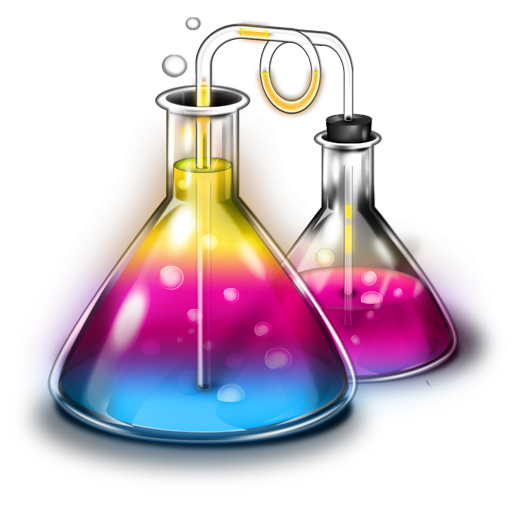 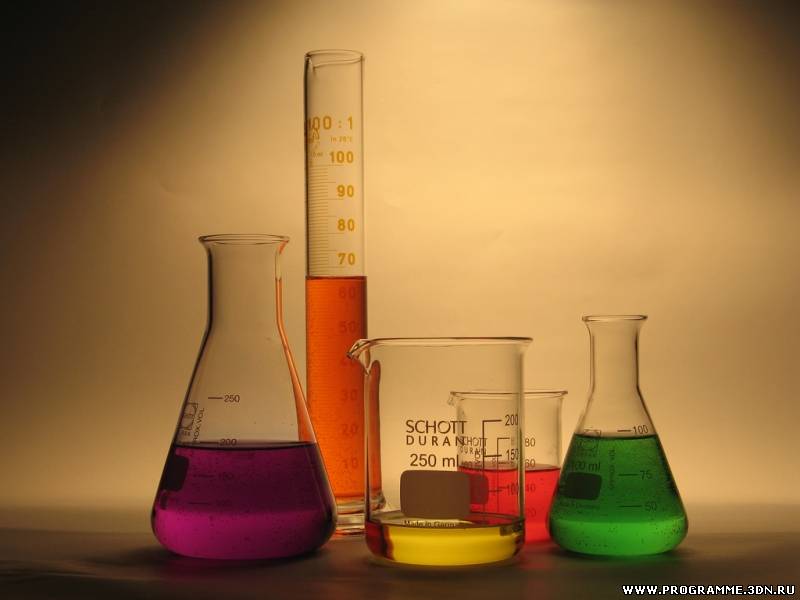 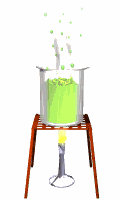 Подведём итоги….
Что такое раствор? Из чего он состоит?
Дайте определение растворимости.
Перечислите признаки химического взаимодействия происходящие в растворе.
Какие факторы влияют на растворимость?
Как называется раствор если:
при данной t° вещество больше не растворяется,
при данной t° вещество ещё растворяется,
раствор содержит избыток растворённого вещества.
А теперь проверьте свои работы и поставьте оценку
Ключ:1) АВ 2)АБВД 3)Б 4) а-2 б- 1,3 5) БВ
Домашнее задание: 
параграф 28, выучите конспект в тетради. Выполните упр. 2,3 устно и упр. 1 письменно на стр. 81.инд задания: подготовить сообщение «Аномалии воды»
Спасибо за урок!
ИСПОлЬЗУЕМАЯ ЛИТЕРАТУРА:

Стандарт образования по химии,
Программа по химии для общеобразовательных учреждений, 
Новый энциклопедический словарь, «Большая Российская энциклопедия», Москва, 2008.
Энциклопедия для детей, т.16, 17 (Физика, Химия), «Аванта+», Москва, 2000.
 Электронная библиотека наглядных пособий. Химия 8-11 класс « Кирилл и Мефодий» «Уроки физики Кирилла и Мефодия», Москва, 2002.
 Г.Е.Рудзитис, Ф.Г.Фельдман Химия. 8 класс, учебник для общеобразовательных учреждений. «Просвещение», Москва, 2009.
Н.Е.Кузнецова, А.Н.Лёвкин Химия. 8 класс. «Вентана-Граф», Москва, 2007.
интернет - ресурсы